3.1 Extrema on an Interval
Questions that will be answered in Chapter 3:
Does f have a maximum or a minimum value?
Where is the function increasing or decreasing?
Applications?
Derivative will help us!
3.1 Extrema on an Interval
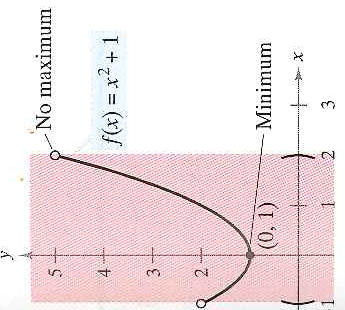 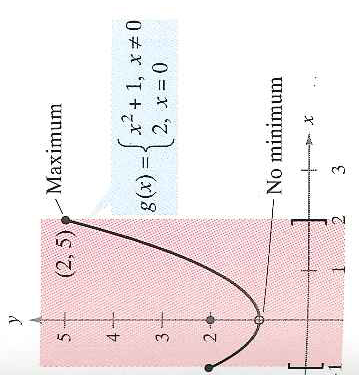 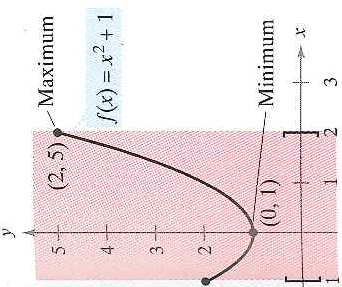 3.1 Extrema on an Interval
Does this make sense?
Visualize a picture in your head
3.1 Relative Extrema and Critical Number.
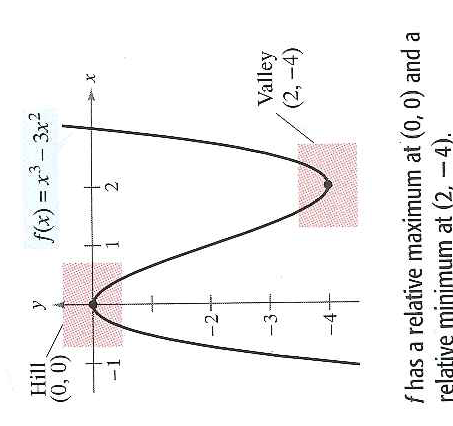 Notice the endpoints or breaks in the graph cannot be relative extrema since it requires open intervals
Only hills and valleys
Example 1: The Value of the Derivative at Relative Extrema
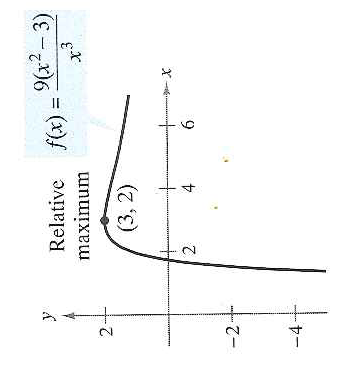 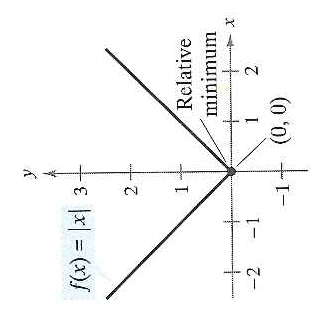 3.1 Critical Number
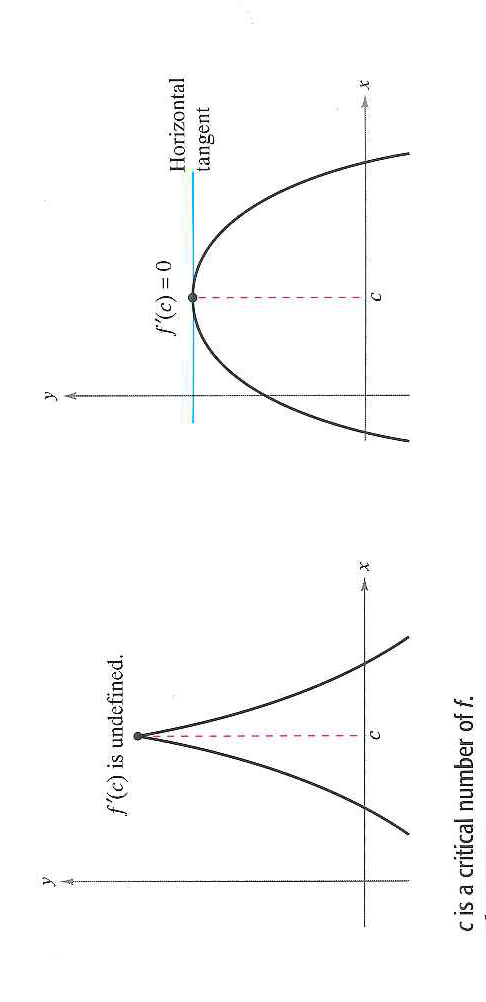 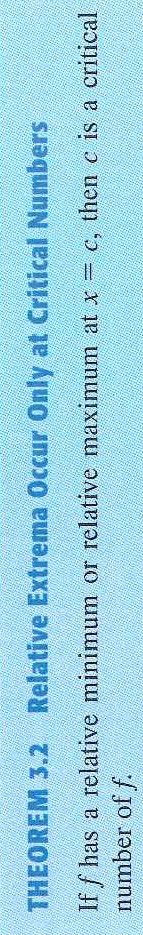 Be careful don’t get confused with the converse
3.1 Finding Extrema on a Closed Interval
Step 1 and 2 will find the highest and lowest relative extreme
Step 3 will see if the other extremas are higher than these
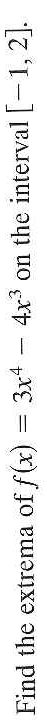 Example 2: Finding Extrema on a Closed Interval
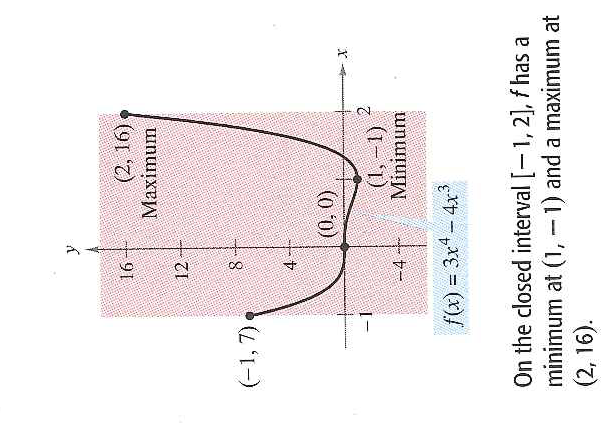 Your turn